Figure 2
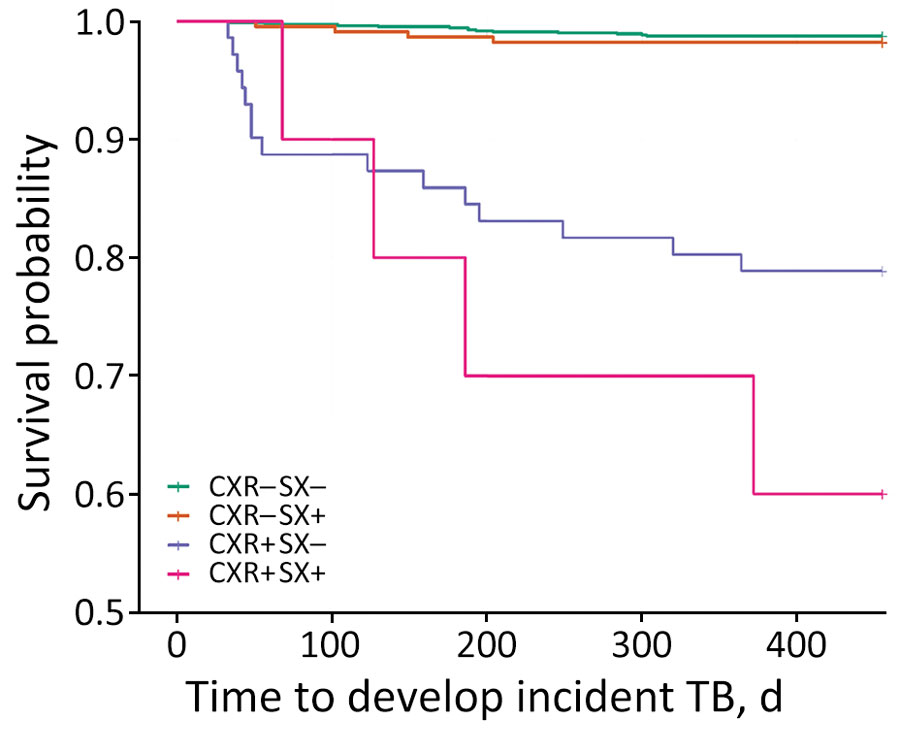 Figure 2. Associations between chest radiograph and symptom screening results and time to incident TB among tuberculin skin test–positive adults, Peru. N = 1,747, incident events = 52. CXR–, unremarkable chest radiograph; CXR+, abnormal chest radiograph; SX–, no symptoms; SX+, symptoms; TB, tuberculosis.
Tan Q, Huang C, Becerra MC, Calderon R, Contreras C, Lecca L, et al. Chest Radiograph Screening for Detecting Subclinical Tuberculosis in Asymptomatic Household Contacts, Peru. Emerg Infect Dis. 2024;30(6):1115-1124. https://doi.org/10.3201/eid3006.231699